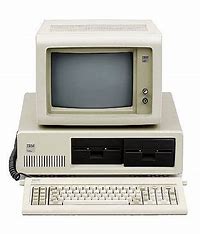 Osnovni pojmovi i razvoj računala
Osnovni pojmovi
Informatika - znanost koja se bavi obradom podataka uz pomoć uređaja za automatski obradu - računalo
Računalstvo - znanost koja se bavi proučavanje računala i zakonitostima u njihovom radu
Računalo - uređaj za automatsku obradu i pohranu podatka
IKT – informacijsko-komunikacijska tehnologija
Podatak - činjenica koju smo spoznali opažanjem
Informacija – podatak koji ima značenje za korisnika
Digitalni dokument – skup podataka u smislenoj cjelini zapisanih u obliku pogodnom za računala
Publikacija – objavljeni dokument
Početci - ručna obrada podataka
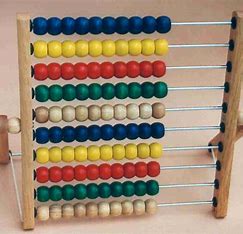 Mehanička obrada podataka
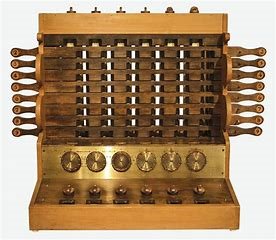 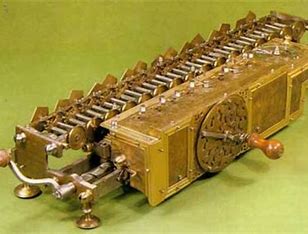 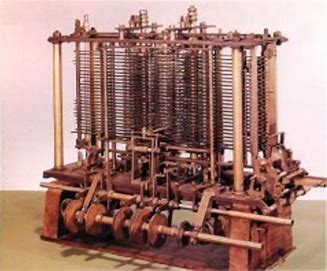 Mehanička obrada podataka
C. Babbage:  
diferencijalni stroj
analitički stroj  - bušene kartice, memorija, procesni dio
Preteča današnjih računala - ulazni dio, memorija, središnja jedinica, program na bušenim karticama, izlazni dio
Ada Lovelace Byron – prva žena programerka
 opisala mogućnosti analitičkog stroja
programski jezik ADA
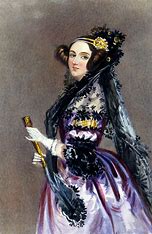 Elektromehanička obrada podataka
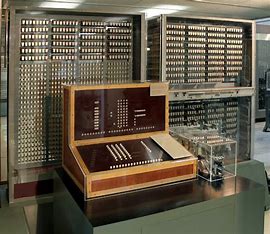 ELEKTRONIČKA obrada podataka
GEneracija1946 - 1953
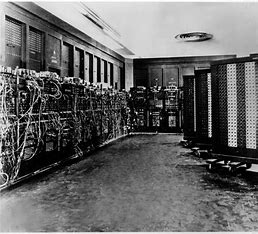 ELEKTRONIČKA obrada podataka
2. generacija1954-1964
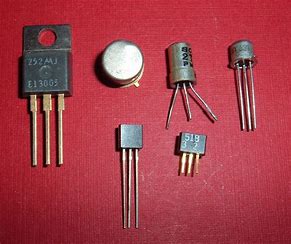 ELEKTRONIČKA obrada podataka
3. generacija1965-1970
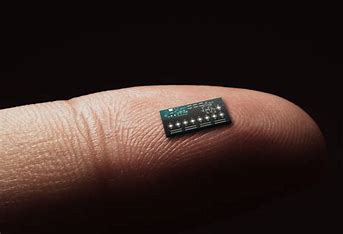 ELEKTRONIČKA obrada podataka
ELEKTRONIČKA obrada podataka
4. Generacija1971-2014
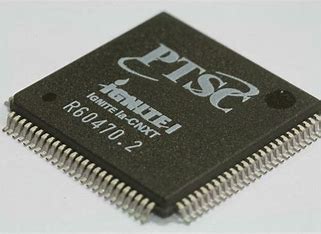 ELEKTRONIČKA obrada podataka
5. generacija
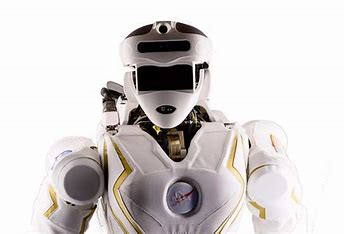 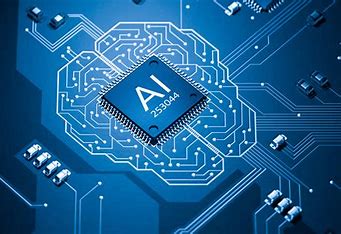 karakteristike računala
Vrste:
PC – osobno računalo
Stolna računala
Prijenosna računala
Superračunala
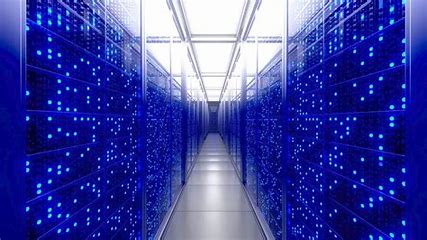 Procijeni svoje znanje:
5/23/2024
13